What are conductors and insulators?
S5P3c: Investigate common materials to determine if they are insulators or conductors of electricity.
Vocabulary
Conductor
Insulator
Conductors
A conductor is a type of material through which negative charges can move easily. 
Electricity passes easily through copper wire, paper clips, and foil
 These are all metals.
Metals are good conductors of electricity because negative charges move through them easily.
Insulator
Look at the electric cord on any appliance at your home or school. 
It is covered in plastic and is called an insulator. 
Insulator: is a material that resists the flow of electricity. 
Electricity doesn’t pass through rubber, cardboard, wood, foam or plastic. 
Non-metals are good insulators.
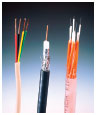 CRCT Questions
How are copper wire and aluminum foil alike?
Negative charges move through them easily.
They are both silver-colored metals.
They are both used to insulate wires.
Negative charges can’t move through them.

2. Which of the following materials would you use to connect a battery and bulb so that the bulb would light?
wooden toothpick
rubber band 
strip of silver
strip of plastic
Answers
A, negative charges move through them easily
C, strip of silver